Fig. 6. SVM classification of CABG vs normal in the m/z range 3–20 kDa. (A) Model optimization with a variable number ...
Nephrol Dial Transplant, Volume 22, Issue 10, October 2007, Pages 2932–2943, https://doi.org/10.1093/ndt/gfm170
The content of this slide may be subject to copyright: please see the slide notes for details.
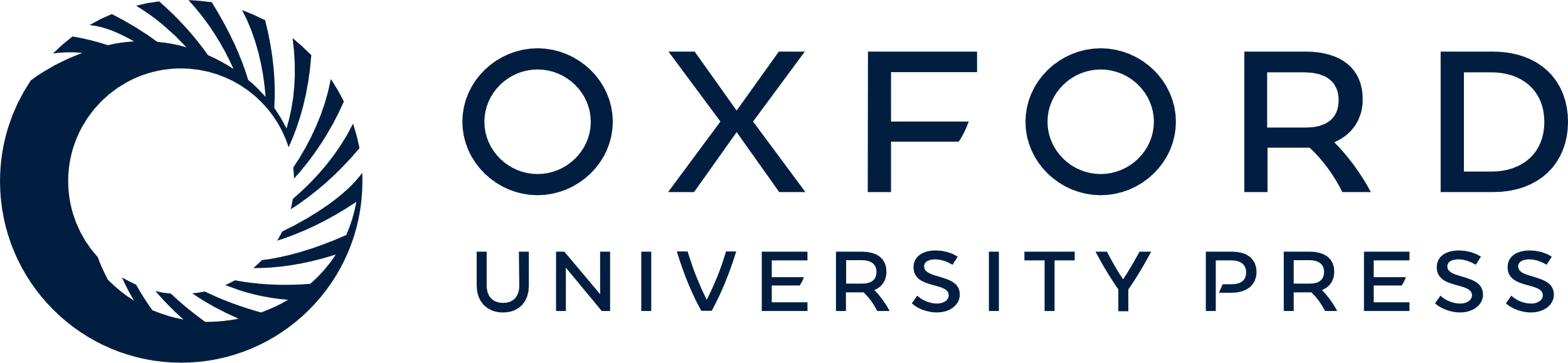 [Speaker Notes: Fig. 6. SVM classification of CABG vs normal in the m/z range 3–20 kDa. (A) Model optimization with a variable number of peaks: Loocv error vs number of selected peaks of SVM with RELIEF-based feature selection. (B) SVM classification with four peaks: selected m/z values (x-axis) vs loocv runs (y-axis). The selected m/z markers are indicated with arrows and their m/z value.


Unless provided in the caption above, the following copyright applies to the content of this slide: © The Author [2007]. Published by Oxford University Press on behalf of ERA-EDTA. All rights reserved. For Permissions, please email: journals.permissions@oxfordjournals.org]